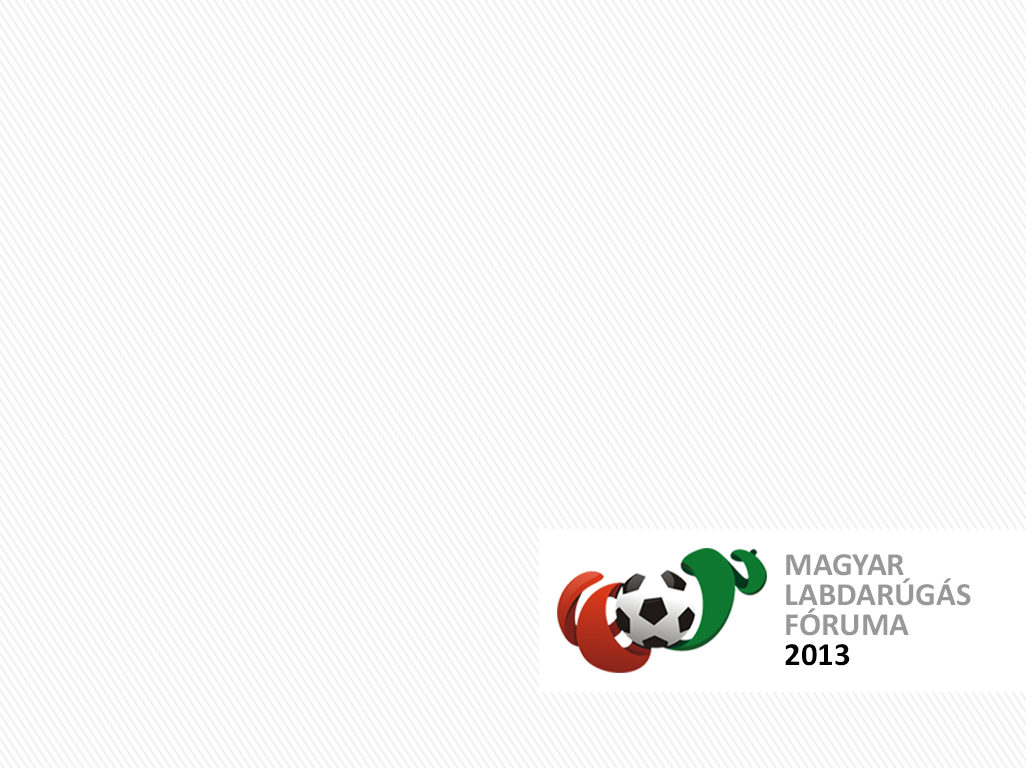 LOREM IPSUM DOLOR SIT
Proin laoreet metus ac lorem tincidunt fermentum.
In at eros non nulla gravida pulvinar non in metus. Proin mattis commodo enim, ac pharetra metus imperdiet sit amet. Curabitur est lorem, suscipit in tincidunt vel, volutpat accumsan nisi. 

Nullam metus leo, mattis ut luctus non, aliquet non justo. Vivamus eget velit dolor, eget faucibus leo. 
Mauris auctor dolor quis orci ornare lobortis eget et ligula. Ut at neque ut justo vulputate mollis. 
Sed malesuada, magna ultricies adipiscing interdum, libero eros adipiscing justo, a consequat magna purus in nunc.
Országos pályaépítési program – Mindenki a pályára!
Havas István
Ernst & Young
2013. január 16.
Létesítményprogram 2012
Akadémiák költségvetési támogatása
[Speaker Notes: It is possible to apply this template to exiting presentations.
Have the latest presentation template open
Click on the View tab and select Normal 
Delete all unwanted slides
Click on the Insert tab from the menu bar and select Slides from Files
Click on Browse. Navigate to the presentation you wish to update with the new template. Highlight the presentation and click Open 
Wait for the slides from the presentation to load and click on Insert All. Then click Close
Check the inserted slides to ensure that the most appropriate master slide has been used on each slide 
To change the master applied to a slide select the slide you wish to apply a different master to then click on the Format tab from the menu bar and select Slide Design
From the Used in This Presentation section choose the master you wish to apply to the slide and hover over it to reveal a drop-down arrow. Click on the arrow and select Apply to Selected Slides
It is important to thoroughly check the presentation to ensure that no further formatting is needed.]
Az Országos pályaépítési program működése
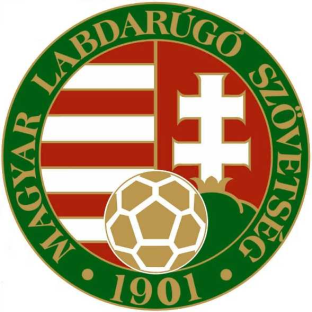 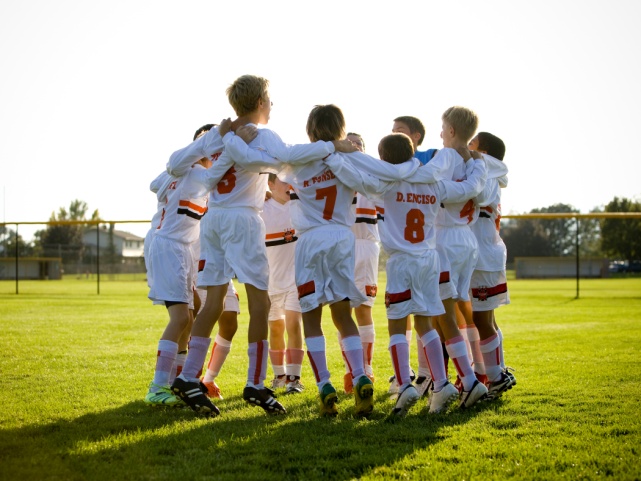 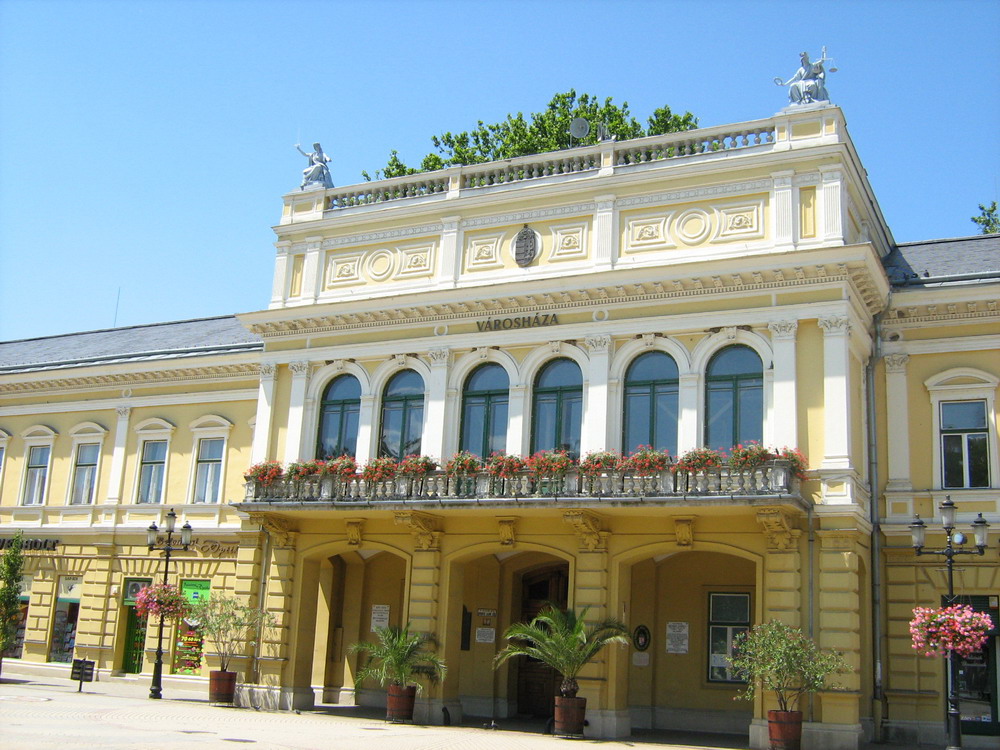 Pályázat
MLSZ
Sport-szervezetek
Önkormányzatok
Összes forrás: 1,8 Mrd Ft
Bruttó ár 30%-a
Kivitelezés, építtetés
Nettó ár 70%-a
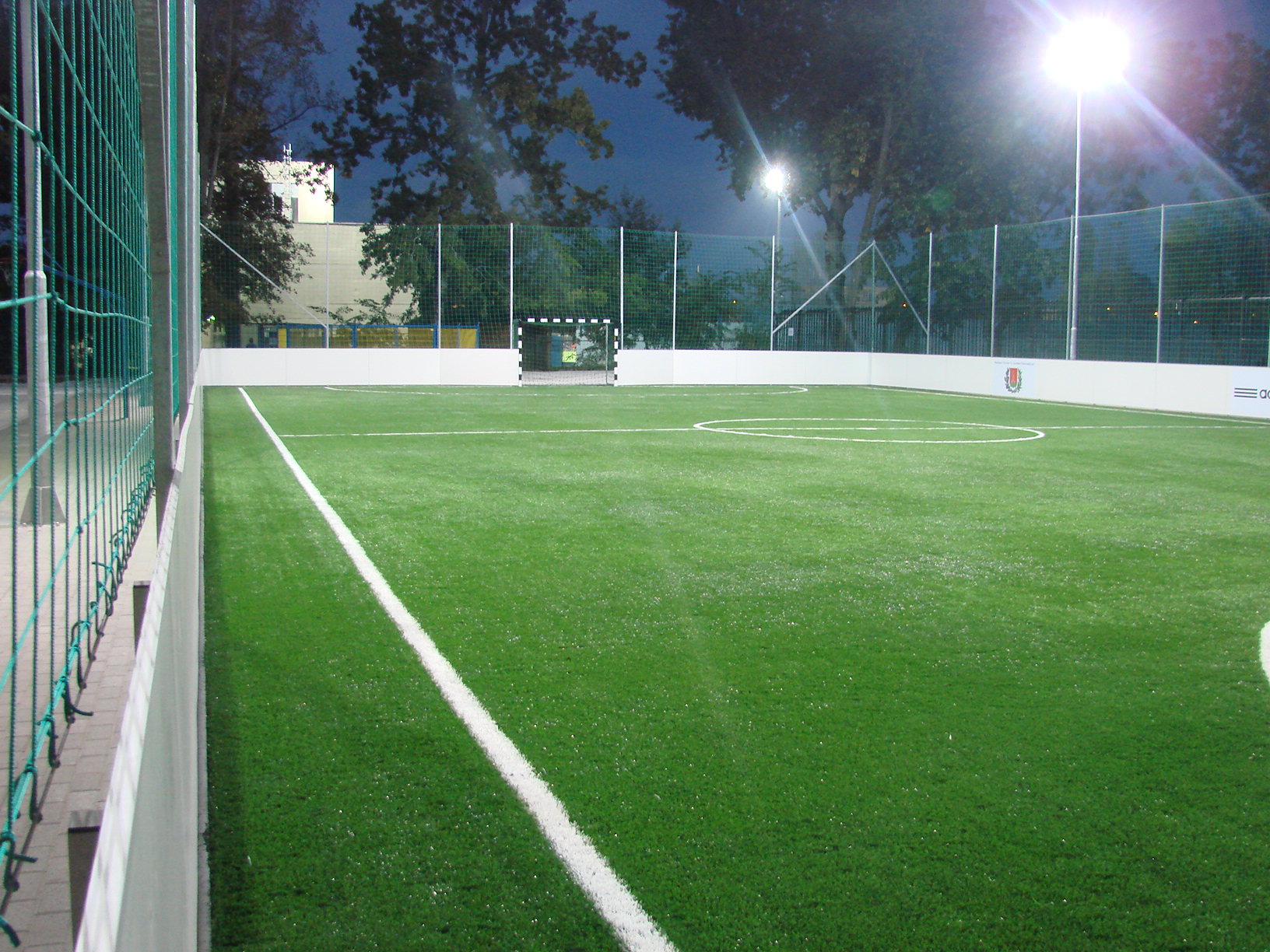 Labdarúgópályák
[Speaker Notes: It is possible to apply this template to exiting presentations.
Have the latest presentation template open
Click on the View tab and select Normal 
Delete all unwanted slides
Click on the Insert tab from the menu bar and select Slides from Files
Click on Browse. Navigate to the presentation you wish to update with the new template. Highlight the presentation and click Open 
Wait for the slides from the presentation to load and click on Insert All. Then click Close
Check the inserted slides to ensure that the most appropriate master slide has been used on each slide 
To change the master applied to a slide select the slide you wish to apply a different master to then click on the Format tab from the menu bar and select Slide Design
From the Used in This Presentation section choose the master you wish to apply to the slide and hover over it to reveal a drop-down arrow. Click on the arrow and select Apply to Selected Slides
It is important to thoroughly check the presentation to ensure that no further formatting is needed.]
A megépült labdarúgópályák típusai
Méret
Funkciók/Célok
Szabvány méretű pálya
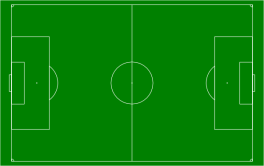 A régiós központokban jobb  edzési lehetőségek biztosítása
A téli szezon kihasználása
72x111 m
Kispálya
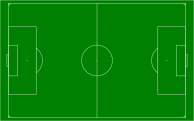 Gyermekfoci (Bozsik program, iskolai testnevelés, baráti társaságok)
Versenyrendszerben nem induló felnőtt, munkahelyi társaságok részére
20x40 m
Grundpálya
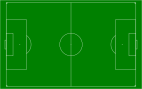 12x24 m
[Speaker Notes: It is possible to apply this template to exiting presentations.
Have the latest presentation template open
Click on the View tab and select Normal 
Delete all unwanted slides
Click on the Insert tab from the menu bar and select Slides from Files
Click on Browse. Navigate to the presentation you wish to update with the new template. Highlight the presentation and click Open 
Wait for the slides from the presentation to load and click on Insert All. Then click Close
Check the inserted slides to ensure that the most appropriate master slide has been used on each slide 
To change the master applied to a slide select the slide you wish to apply a different master to then click on the Format tab from the menu bar and select Slide Design
From the Used in This Presentation section choose the master you wish to apply to the slide and hover over it to reveal a drop-down arrow. Click on the arrow and select Apply to Selected Slides
It is important to thoroughly check the presentation to ensure that no further formatting is needed.]
Az Országos pályaépítési program által megépült labdarugó pályák száma és a beruházások értéke
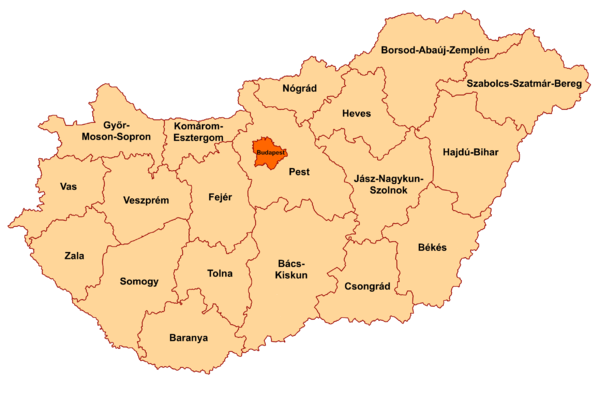 2 db
77 mFt
8 db
140 mFt
8 db
249 mFt
5 db
66 mFt
3 db
45 mFt
9 db
234 mFt
4 db
63 mFt
4 db
60 mFt
2 db
96 mFt
1 db
15 mFt
2 db
25 mFt
4 db
117 mFt
18 megyében
Összesen 3,3 Mrd Ft értékben
14 db szabvány pálya
47 db kispálya
11 db grundpálya
4 db
132 mFt
7 db
196 mFt
2 db
30 mFt
1 db
85 mFt
1 db
14 mFt
4 db
184 mFt
1 db
17 mFt
[Speaker Notes: It is possible to apply this template to exiting presentations.
Have the latest presentation template open
Click on the View tab and select Normal 
Delete all unwanted slides
Click on the Insert tab from the menu bar and select Slides from Files
Click on Browse. Navigate to the presentation you wish to update with the new template. Highlight the presentation and click Open 
Wait for the slides from the presentation to load and click on Insert All. Then click Close
Check the inserted slides to ensure that the most appropriate master slide has been used on each slide 
To change the master applied to a slide select the slide you wish to apply a different master to then click on the Format tab from the menu bar and select Slide Design
From the Used in This Presentation section choose the master you wish to apply to the slide and hover over it to reveal a drop-down arrow. Click on the arrow and select Apply to Selected Slides
It is important to thoroughly check the presentation to ensure that no further formatting is needed.]
A megvalósítás és fenntarthatóság biztosítása
Építés
Fenntartás
Karbantartás
Jövőbeni tervek
Műszaki ellenőr és a szállítók kiválasztása tendereztetés útján
Kivitelezői tender több ütemben
Minden helyszínen legalább 4-6 vállalkozói ajánlat
MLSZ grundfigyelői program
Megfelelő aktivitás, szakmai programok, tornák, versenyek, fesztiválok biztosítása
A karbantartás az önkormányzatok/sportegyesületek feladata
15 éven keresztül évente kétszer helyszíni ellenőrzés az MLSZ által
2013-ban további 100 db pálya átadása
Az építkezések várhatóan 2013 márciusában elkezdődnek
[Speaker Notes: It is possible to apply this template to exiting presentations.
Have the latest presentation template open
Click on the View tab and select Normal 
Delete all unwanted slides
Click on the Insert tab from the menu bar and select Slides from Files
Click on Browse. Navigate to the presentation you wish to update with the new template. Highlight the presentation and click Open 
Wait for the slides from the presentation to load and click on Insert All. Then click Close
Check the inserted slides to ensure that the most appropriate master slide has been used on each slide 
To change the master applied to a slide select the slide you wish to apply a different master to then click on the Format tab from the menu bar and select Slide Design
From the Used in This Presentation section choose the master you wish to apply to the slide and hover over it to reveal a drop-down arrow. Click on the arrow and select Apply to Selected Slides
It is important to thoroughly check the presentation to ensure that no further formatting is needed.]
Összegzés
Összességében megállapítható, hogy az Országos Pályaépítési Program illeszkedik a Magyar Labdarúgó Szövetség stratégiájába
2012. évben az Országos Pályaépítési Program keretében 72 pálya épült meg, a 2013. évi terv további mintegy 100 pálya építését tartalmazza
Az ellenőrzés tapasztalatai alapján elmondható, hogy a program pénzügyileg transzparens és az elszámolás megbízható
A 2013. évi programra, a pályaépítések harmadik ütemére már lehet jelentkezni
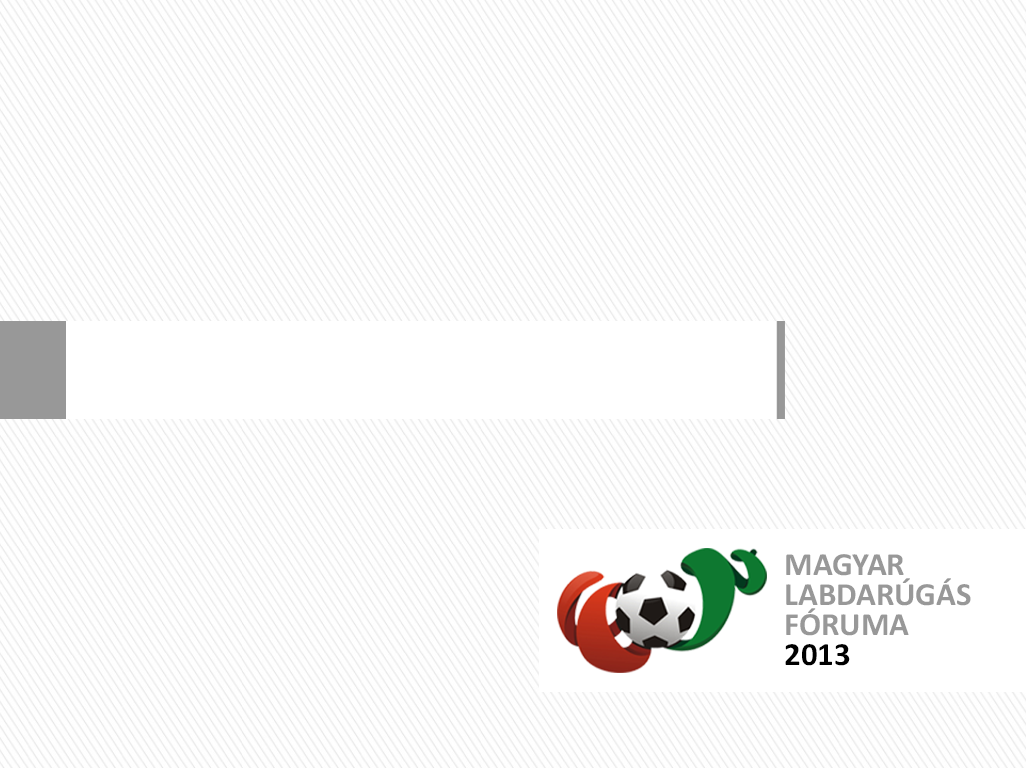 KÖSZÖNÖM A FIGYELMET!